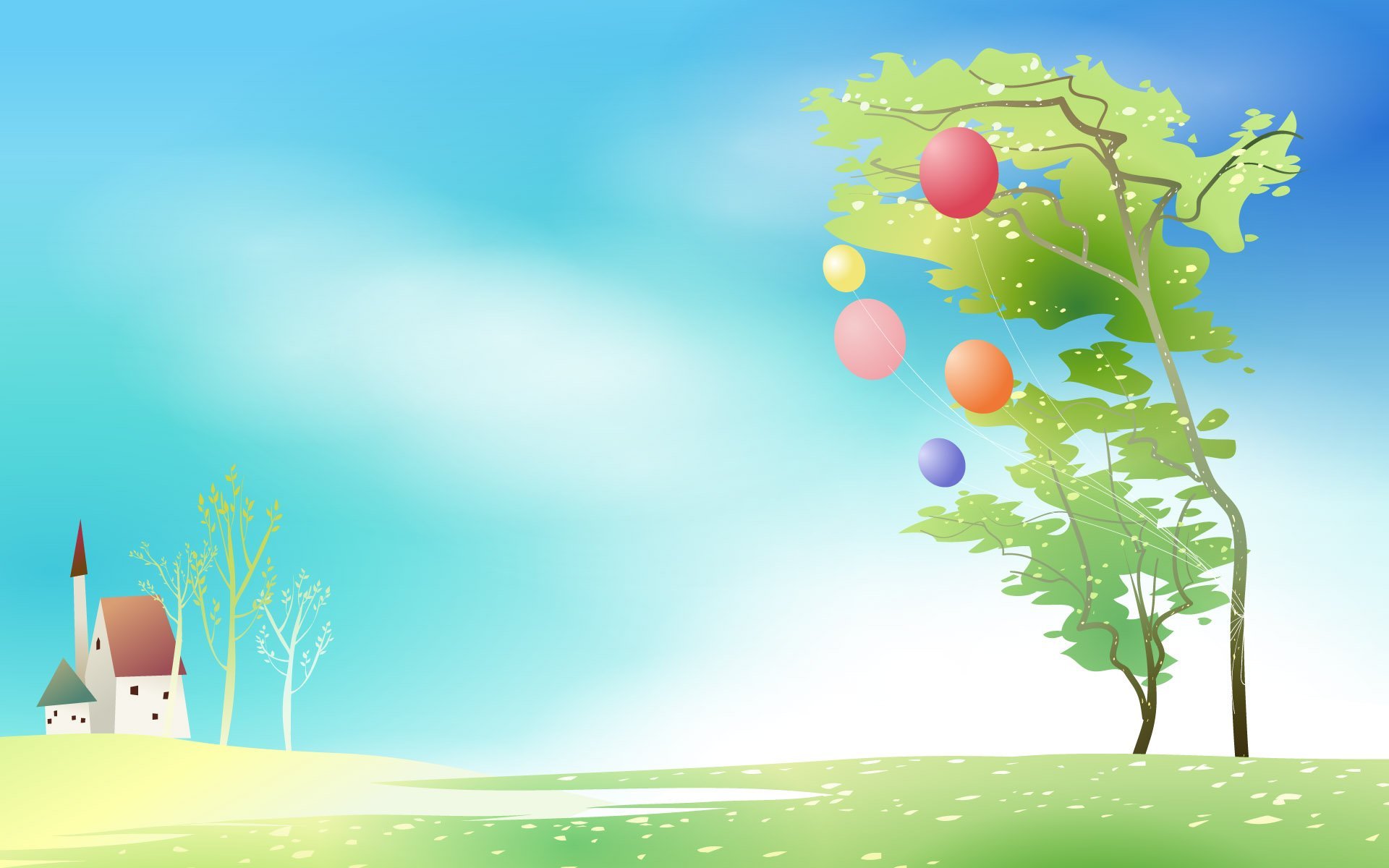 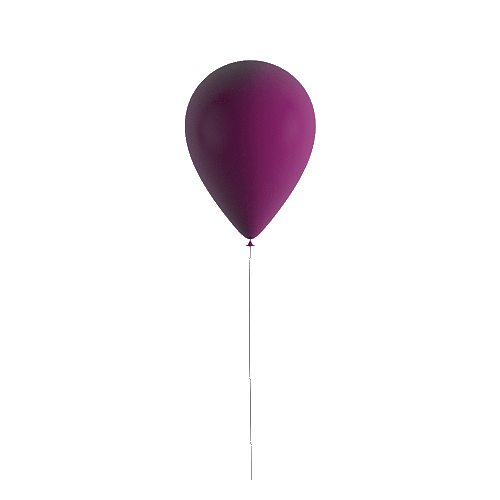 Storytelling-интерактивный 
метод работы
 с детьми
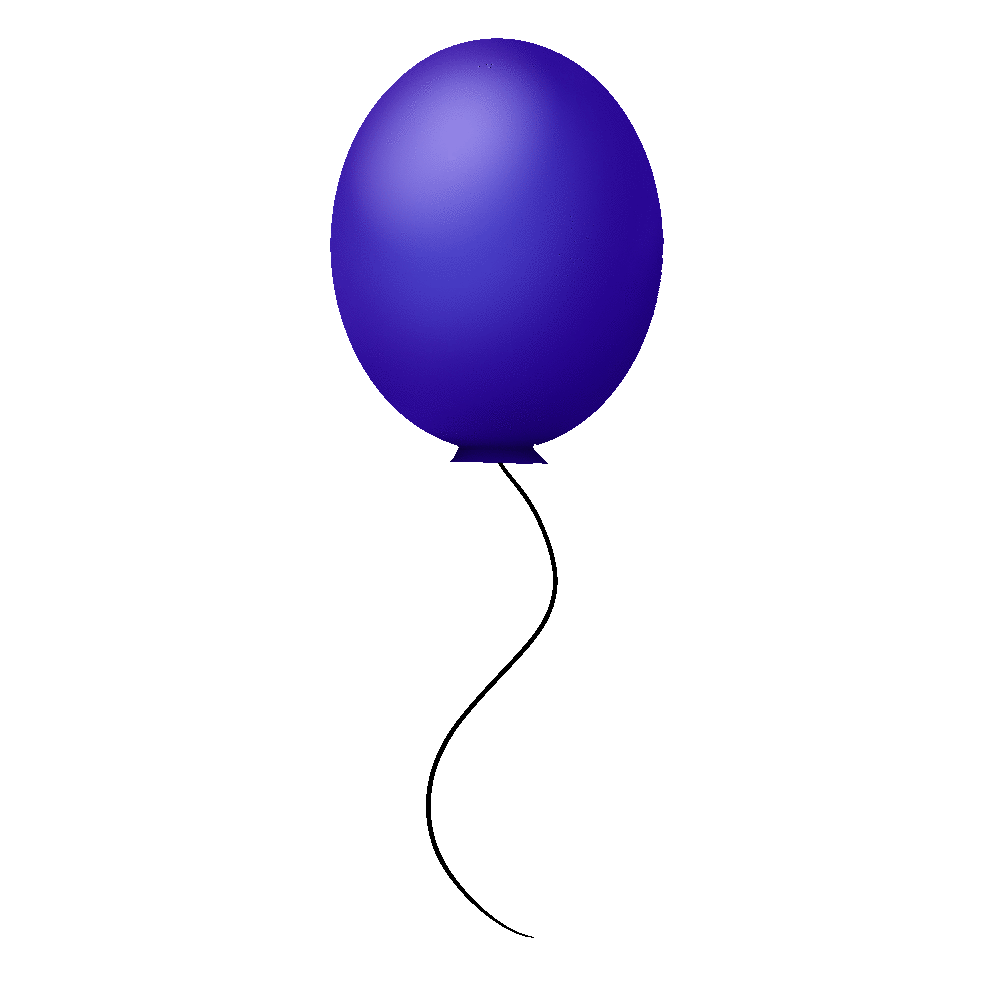 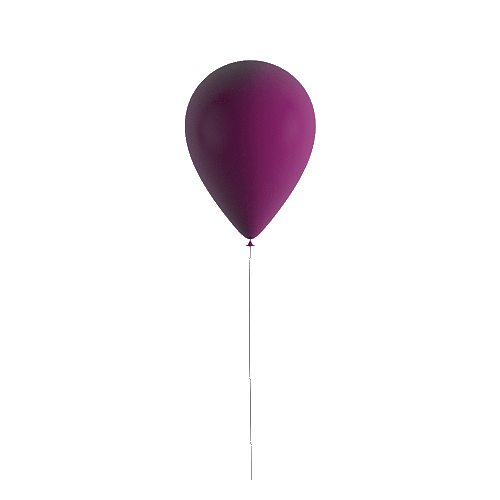 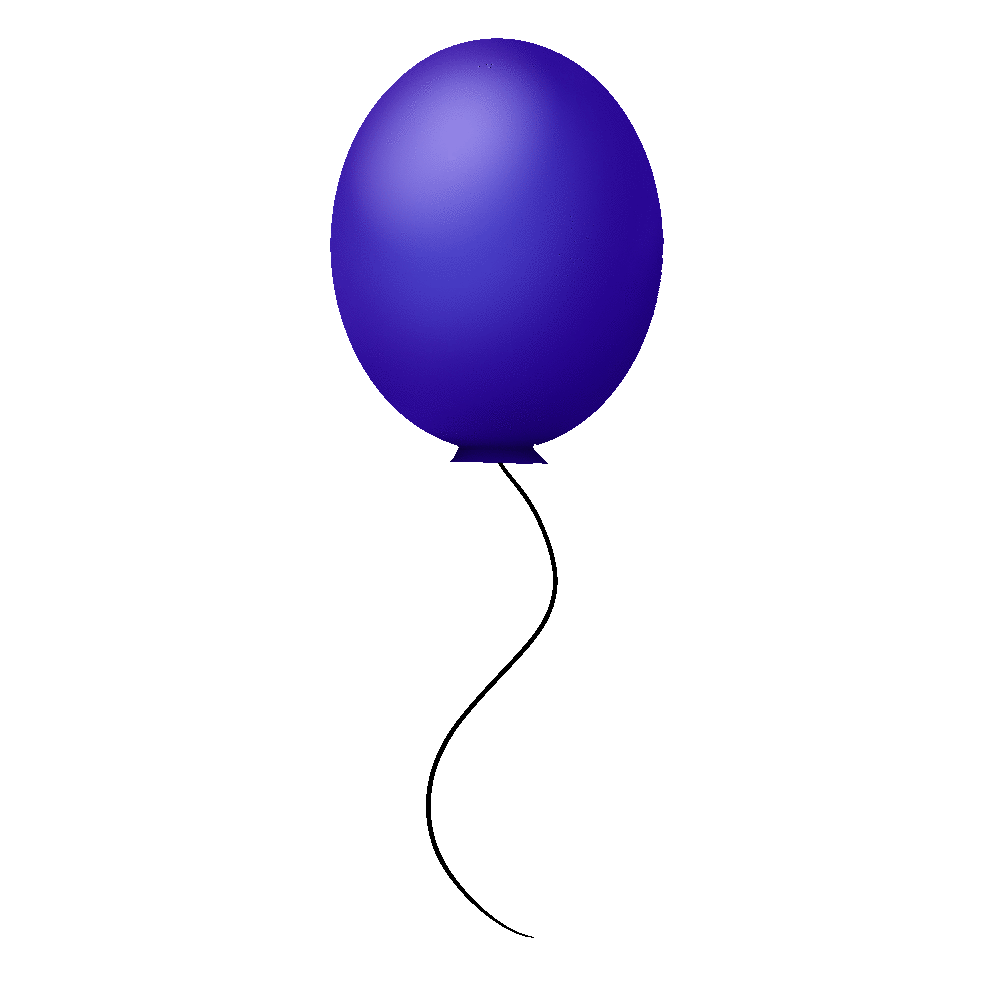 Сторителлинг (storytelling) в переводе с английского — рассказывание историй.
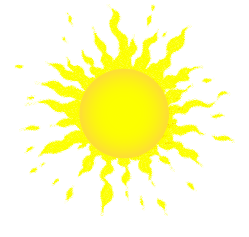 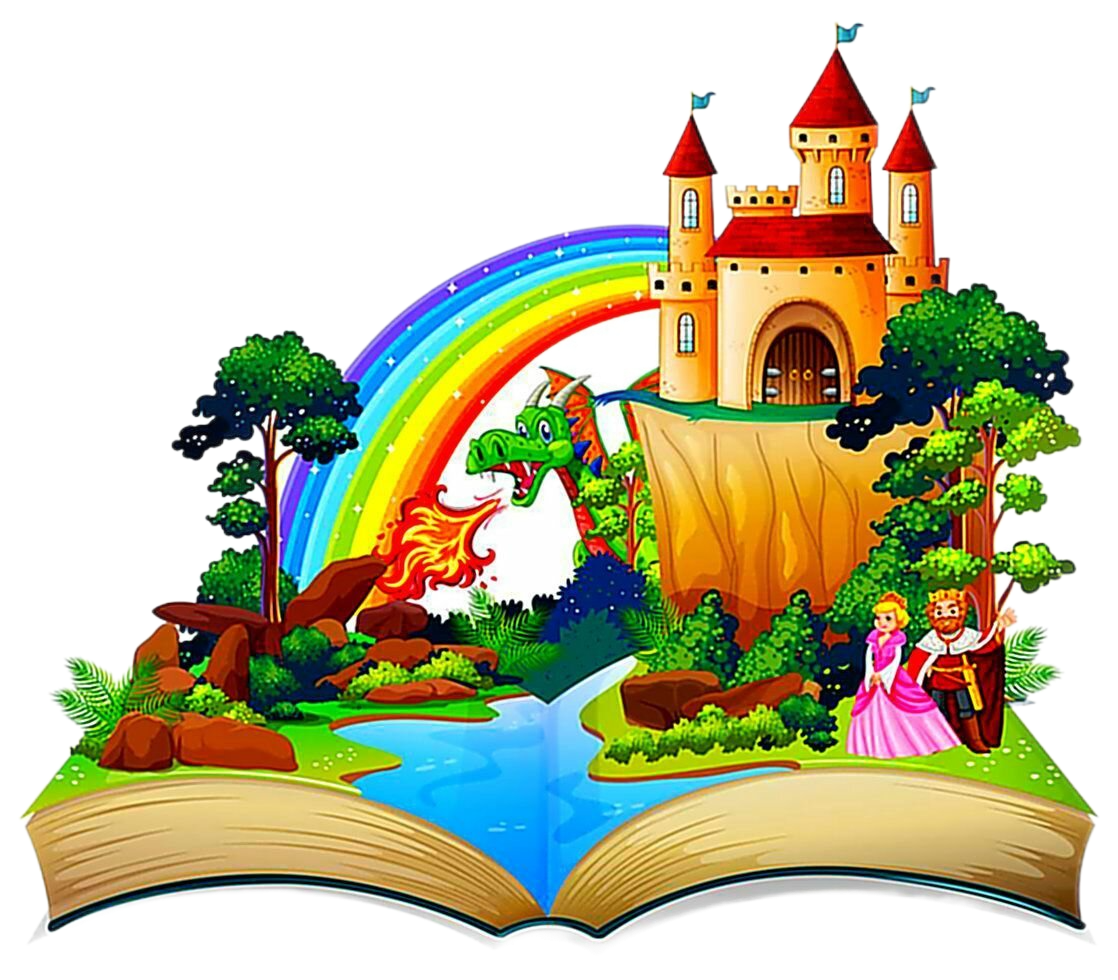 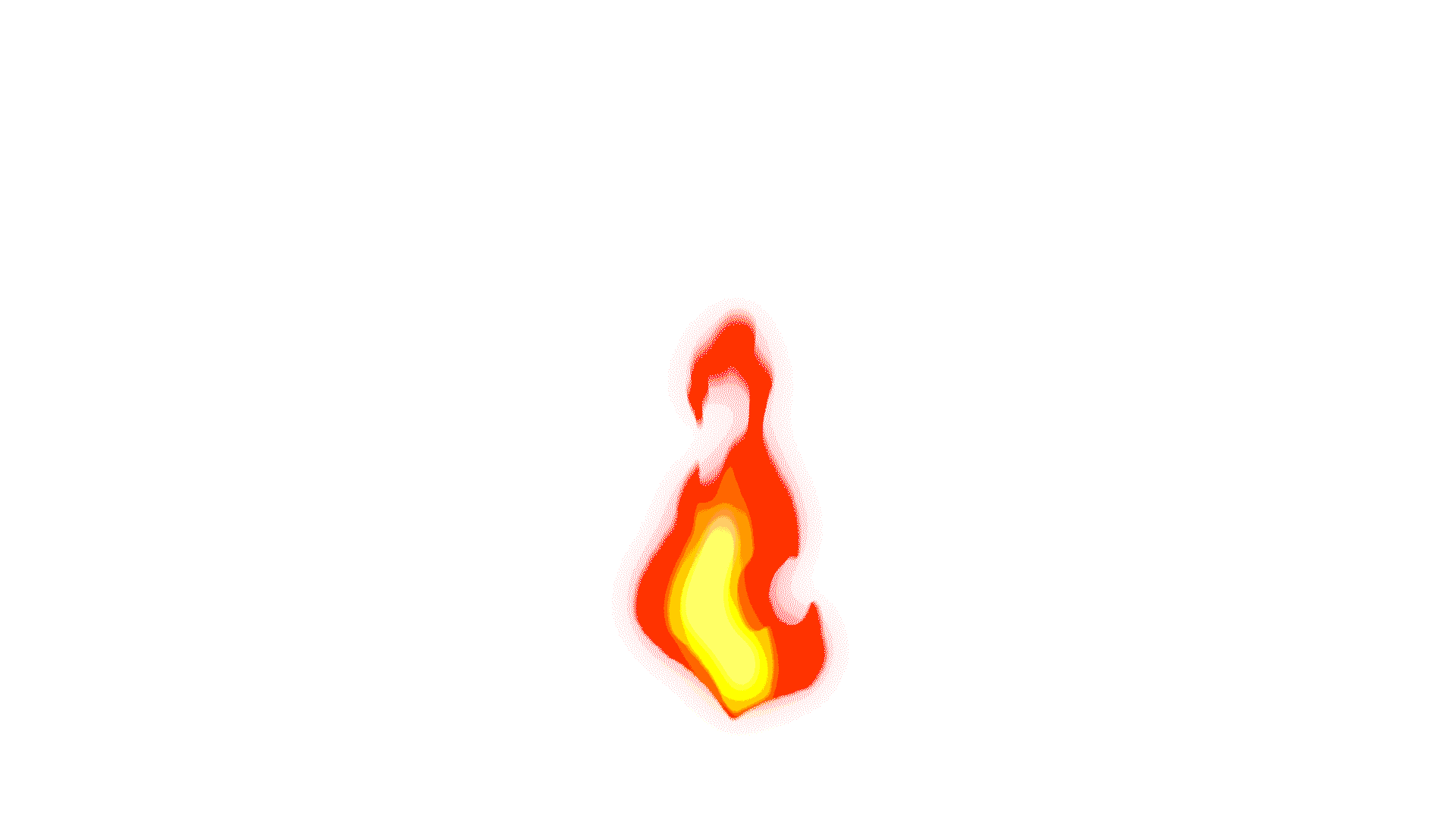 Что развивает сторителлинг 
у детей:
- обогащение активного словаря
-внимание
-воображение
-желание общаться
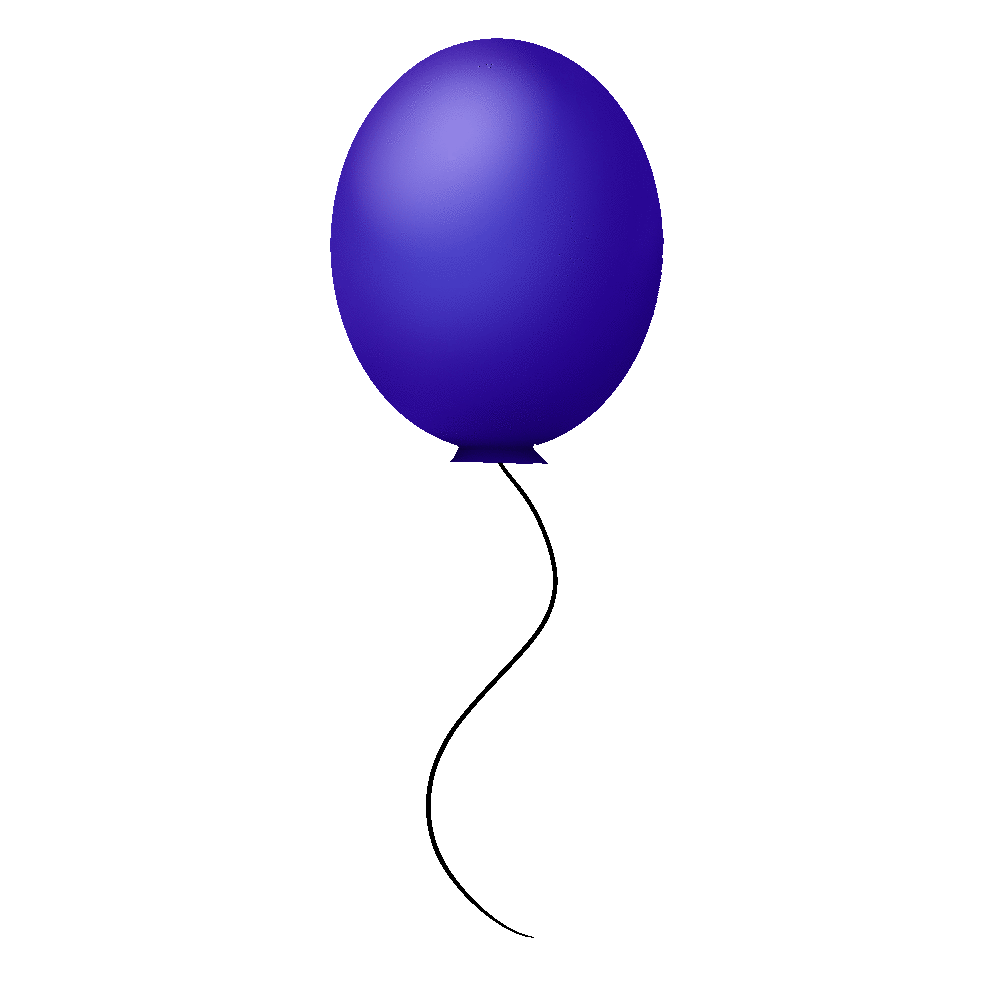 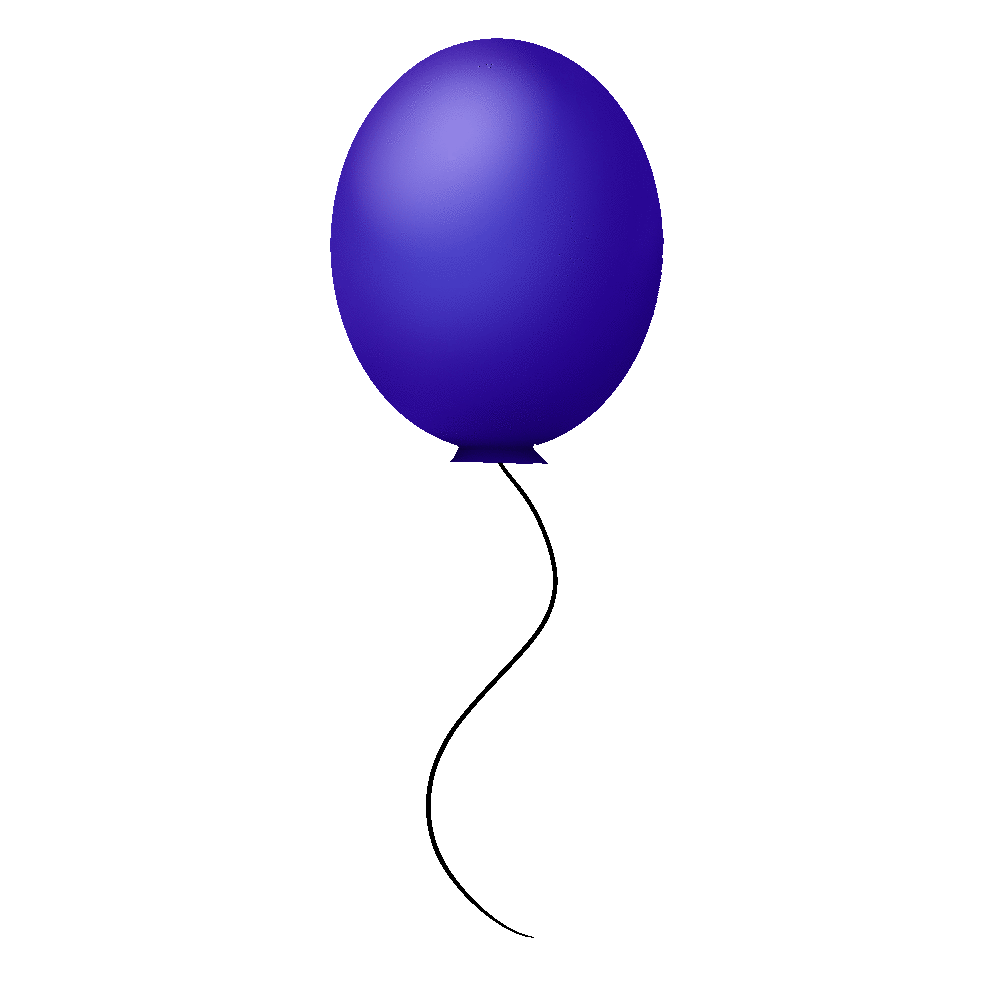 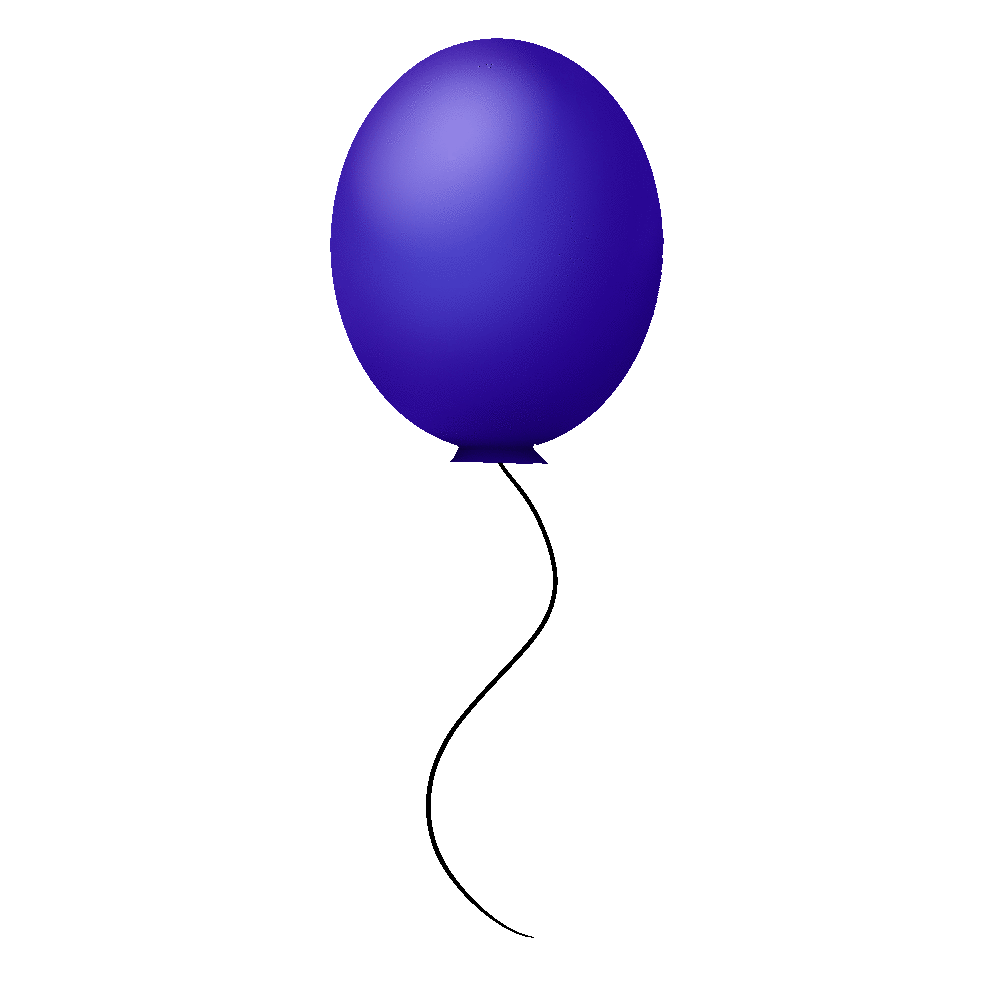 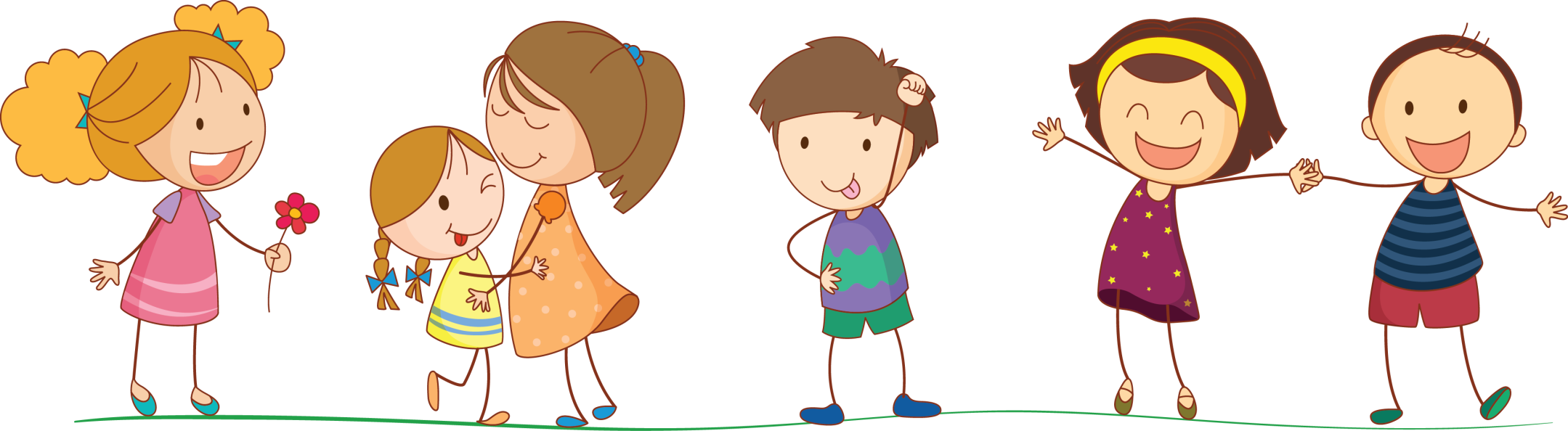 Эксперимент
1 ситуация
2 ситуация
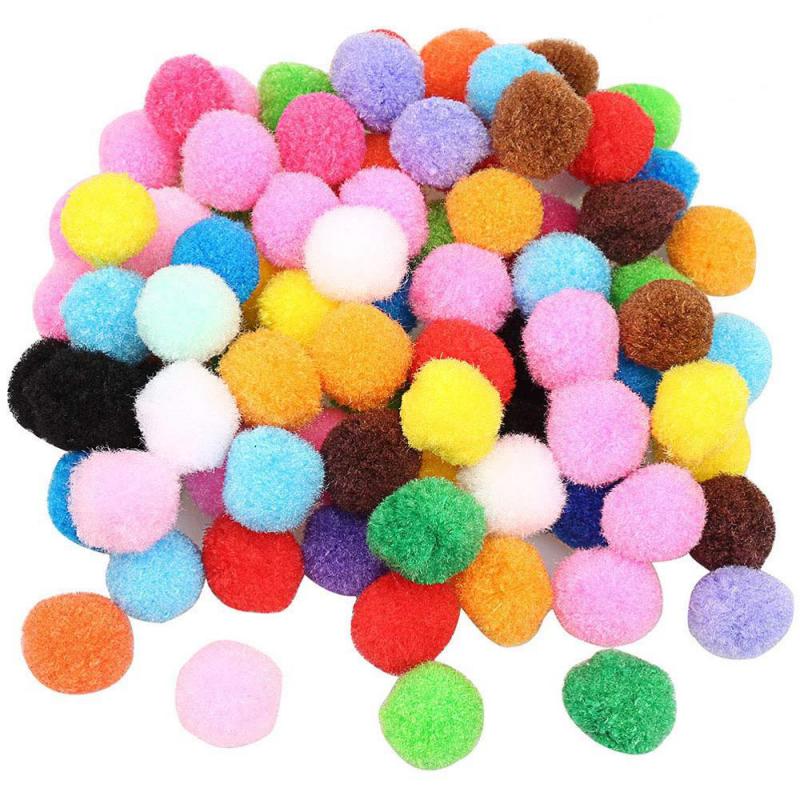 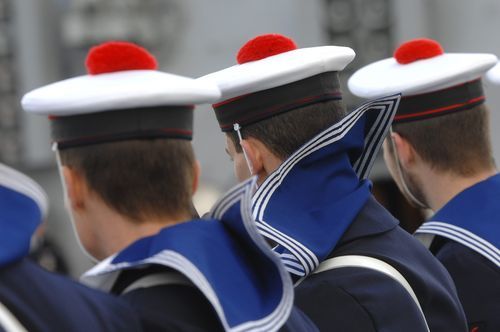 Кубики историй
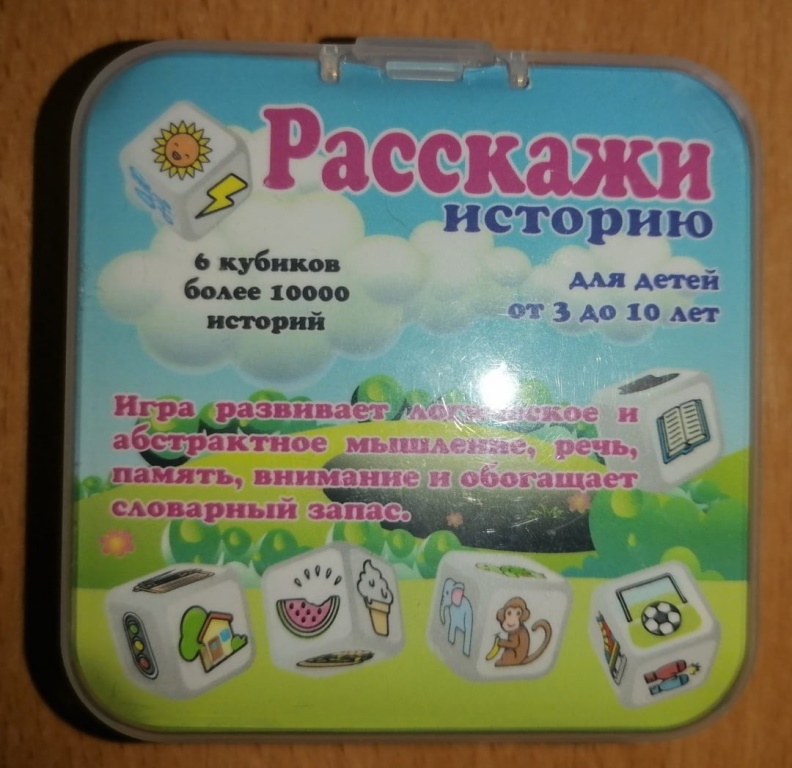 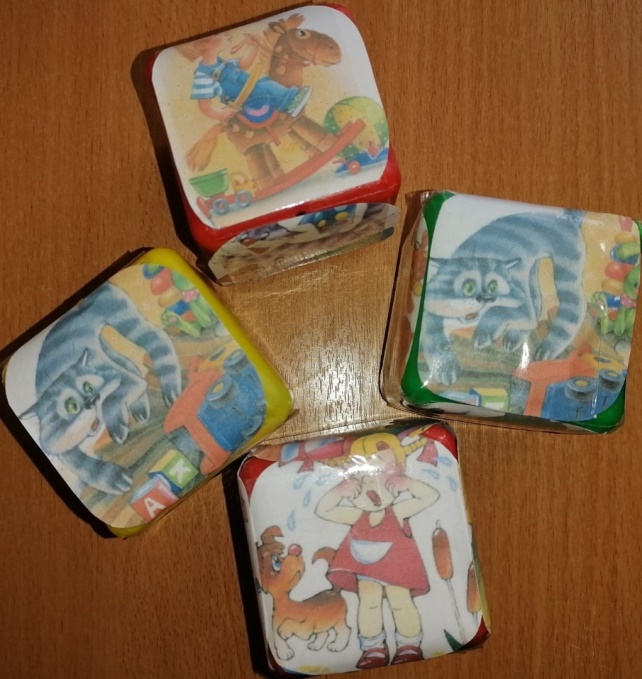 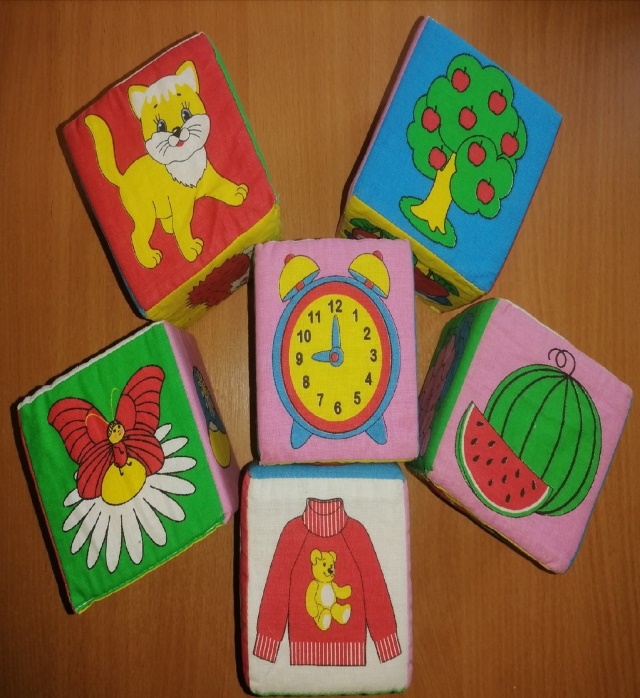 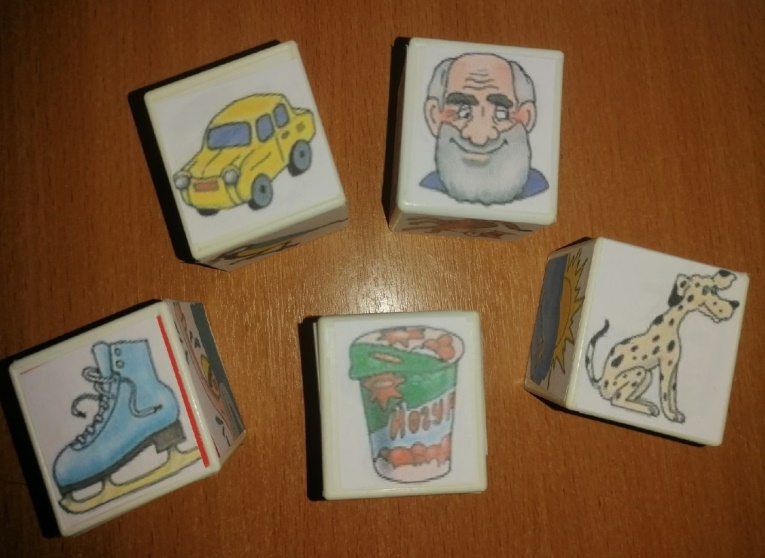 Структура истории:
1.Вступление. 
2. Развитие событий.  
3. Кульминация. 
4. Заключение
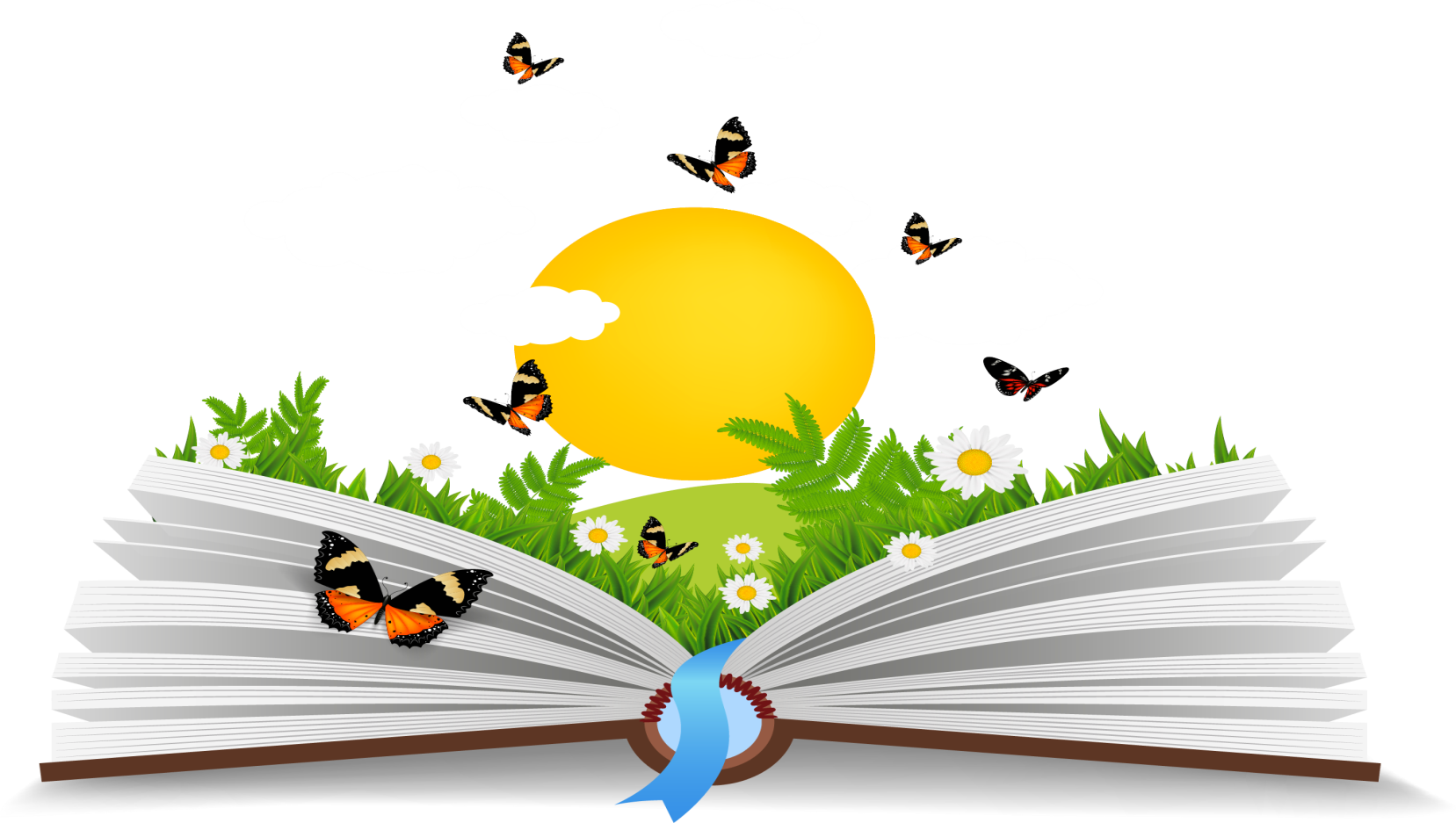 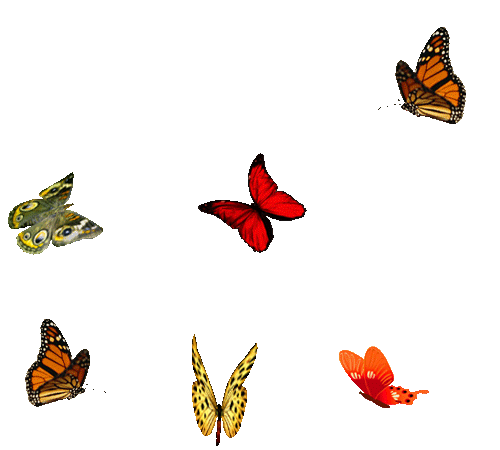 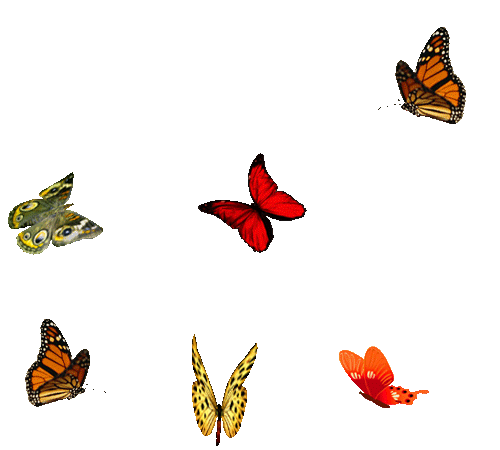 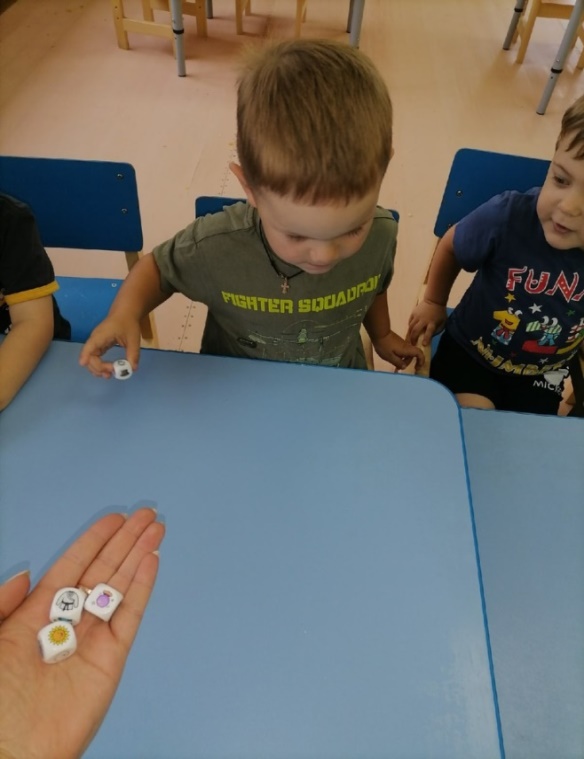 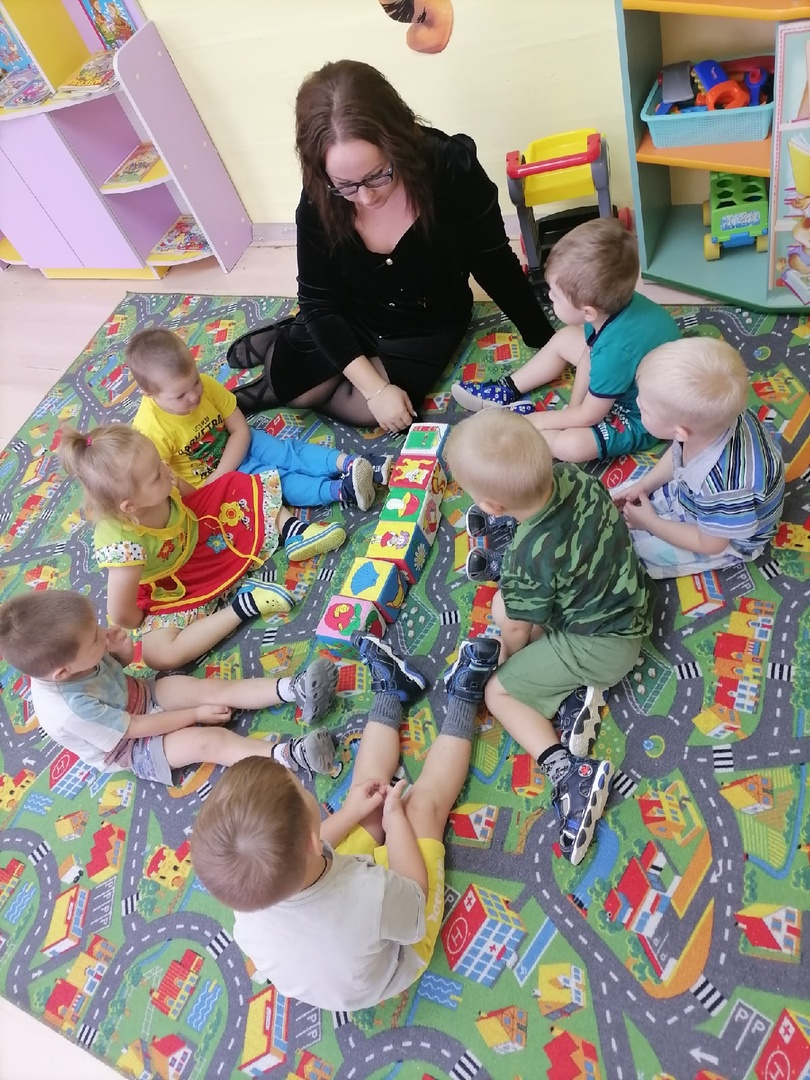 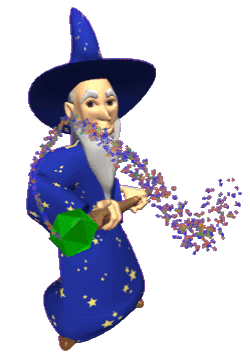 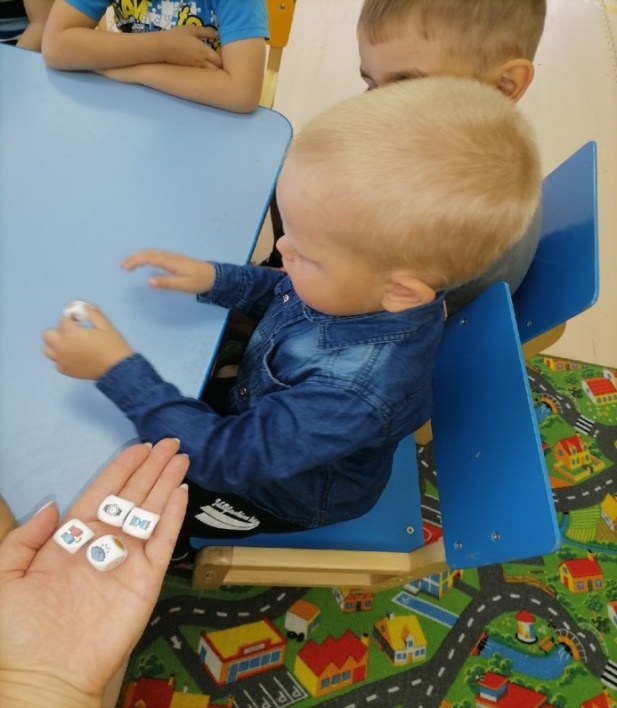 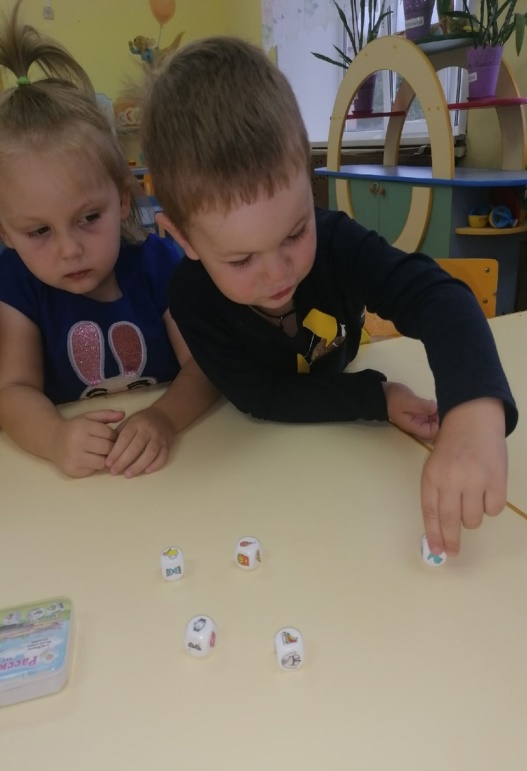 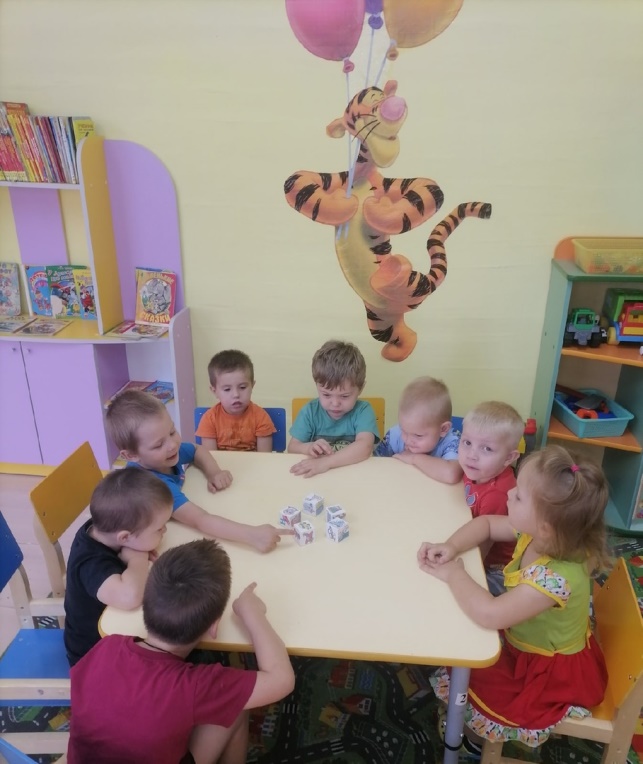 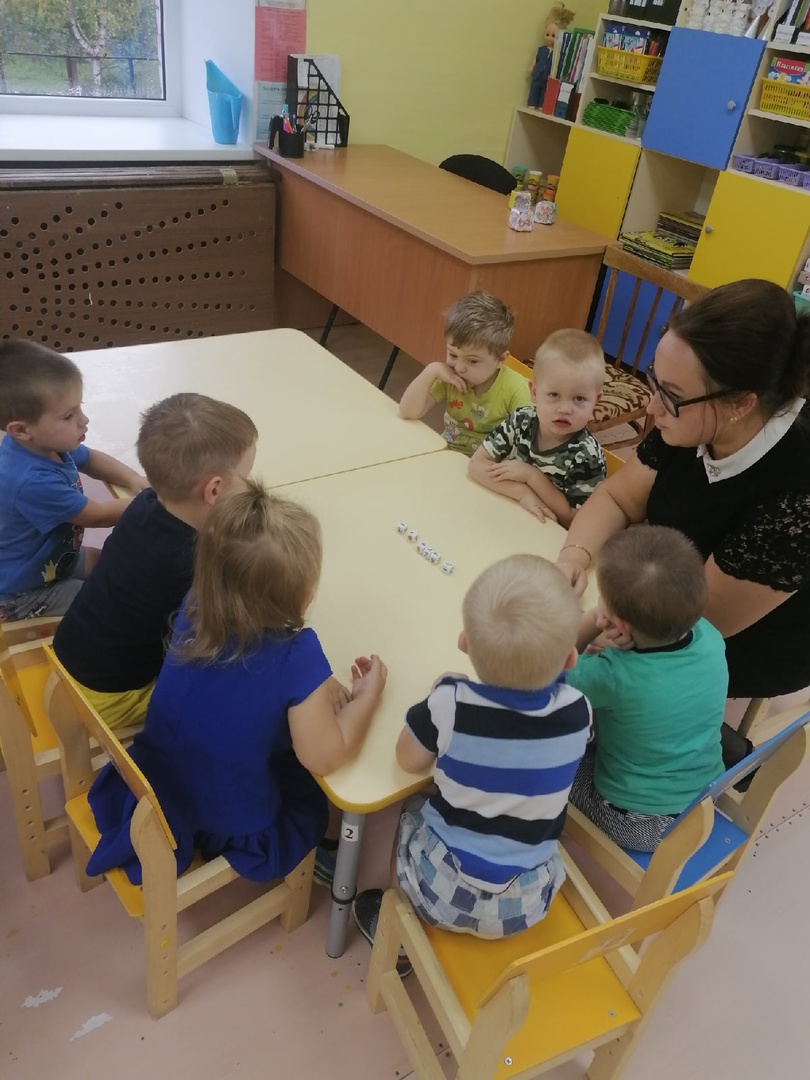 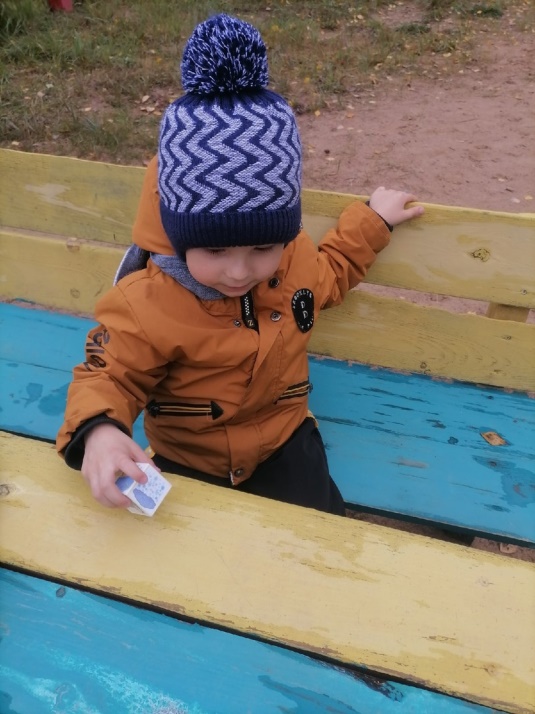 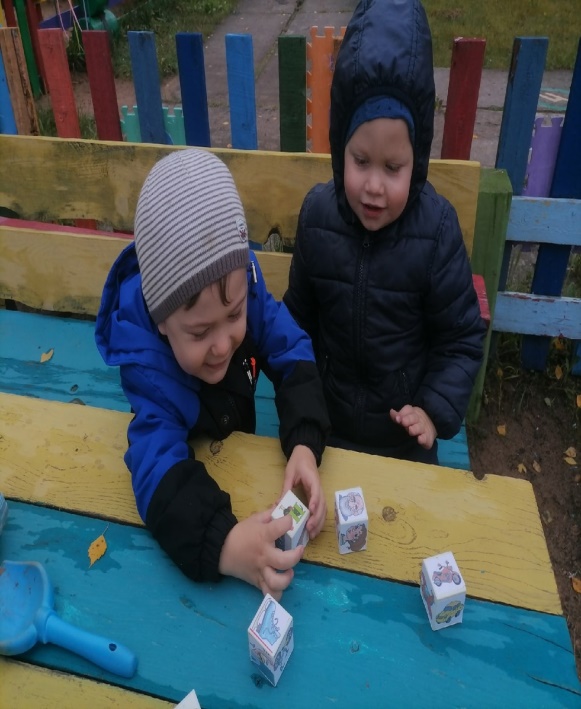 Рассказывание историй раскрепощает 
Застенчивых- делает смелыми
Молчаливых- разговорчивыми
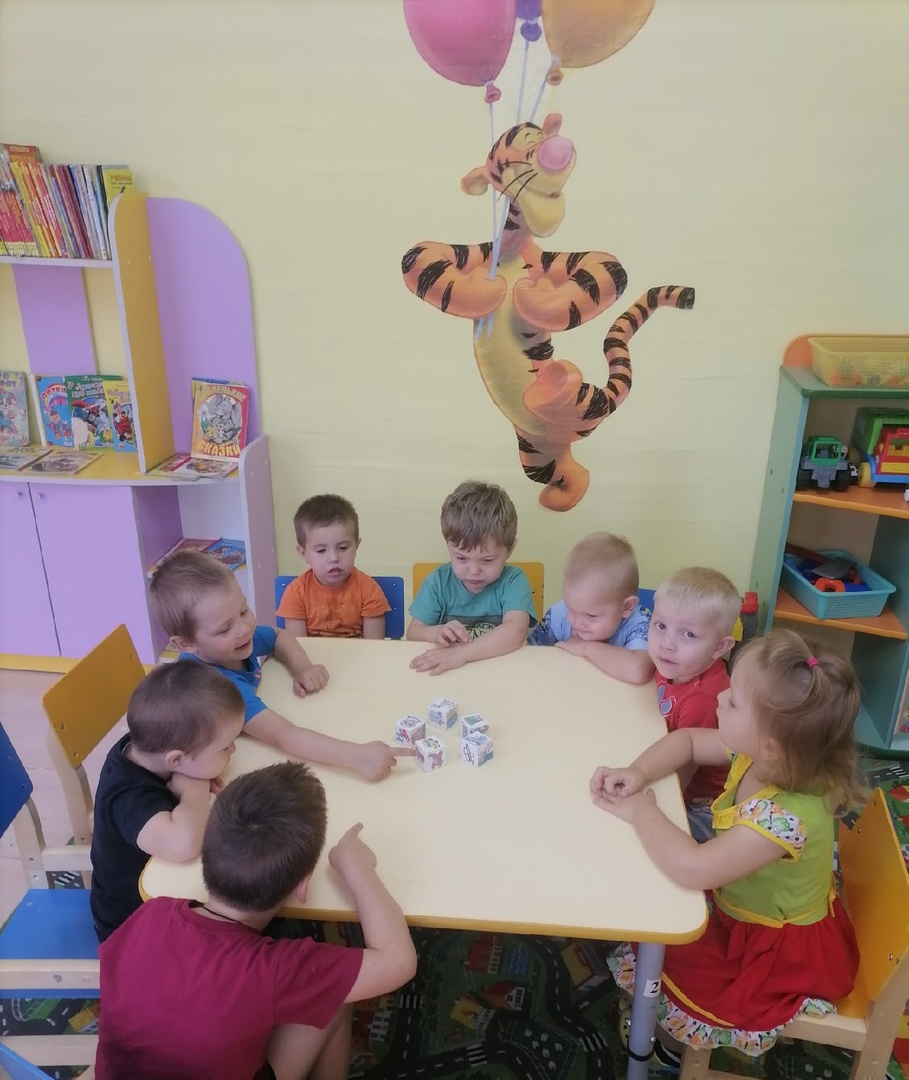 «Стихи в кубике»
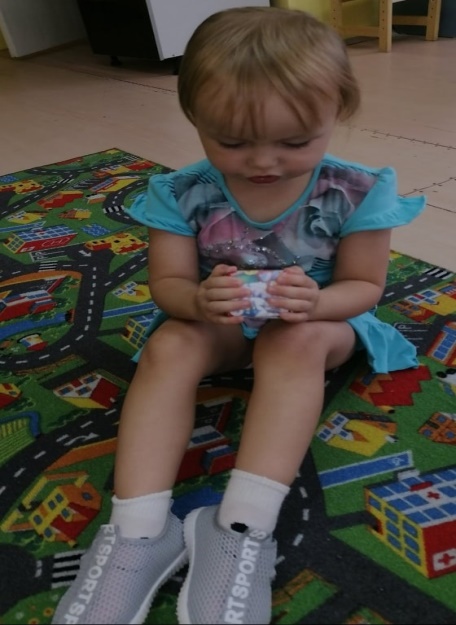 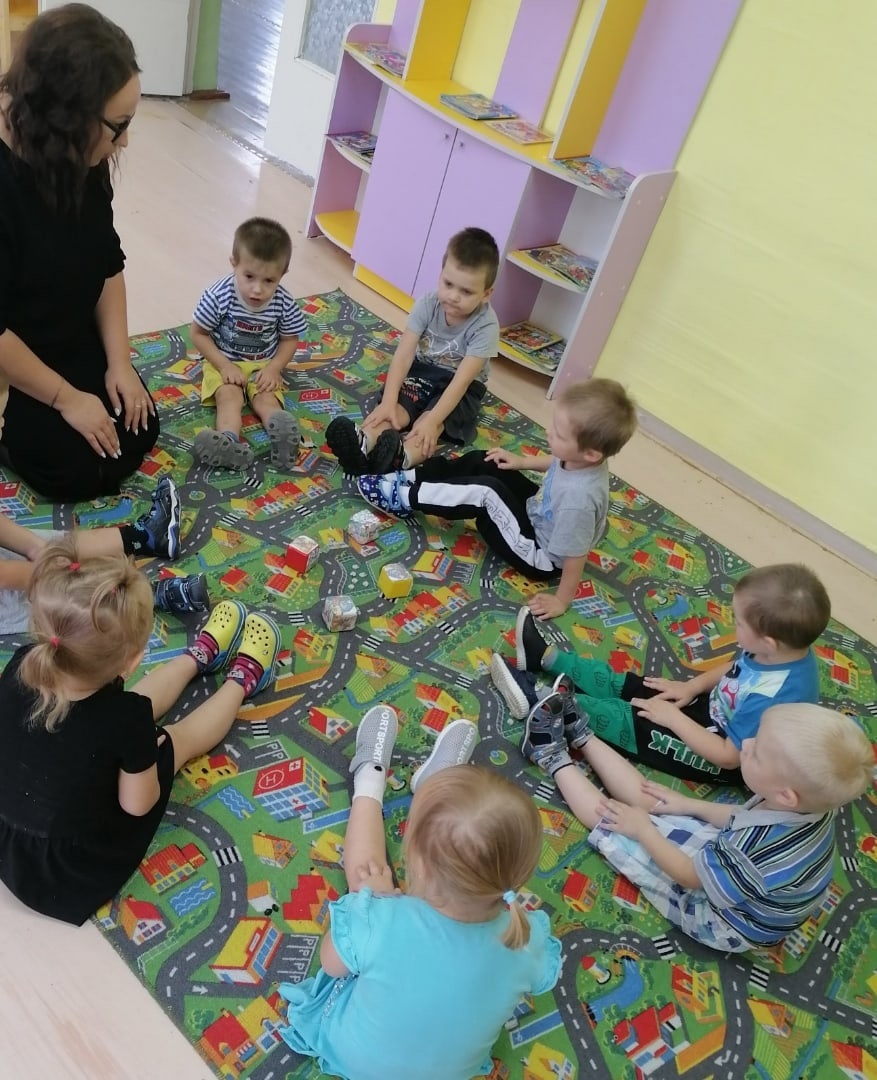 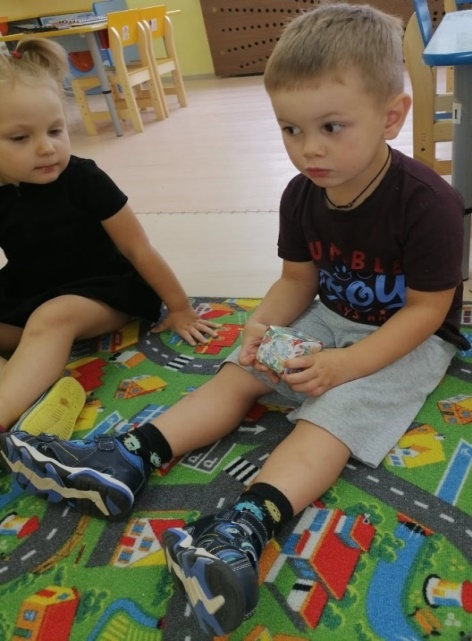 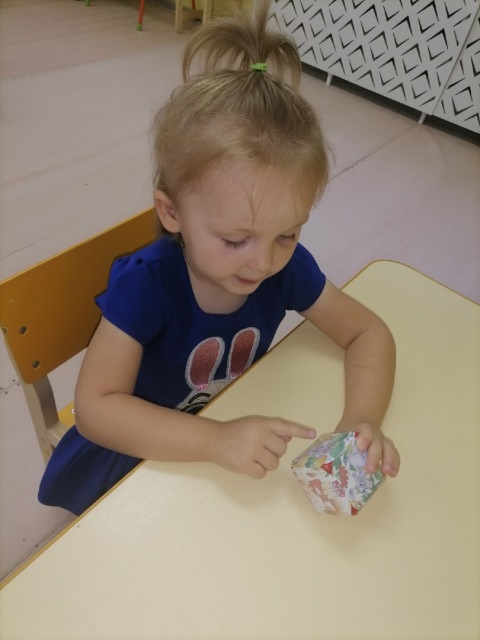 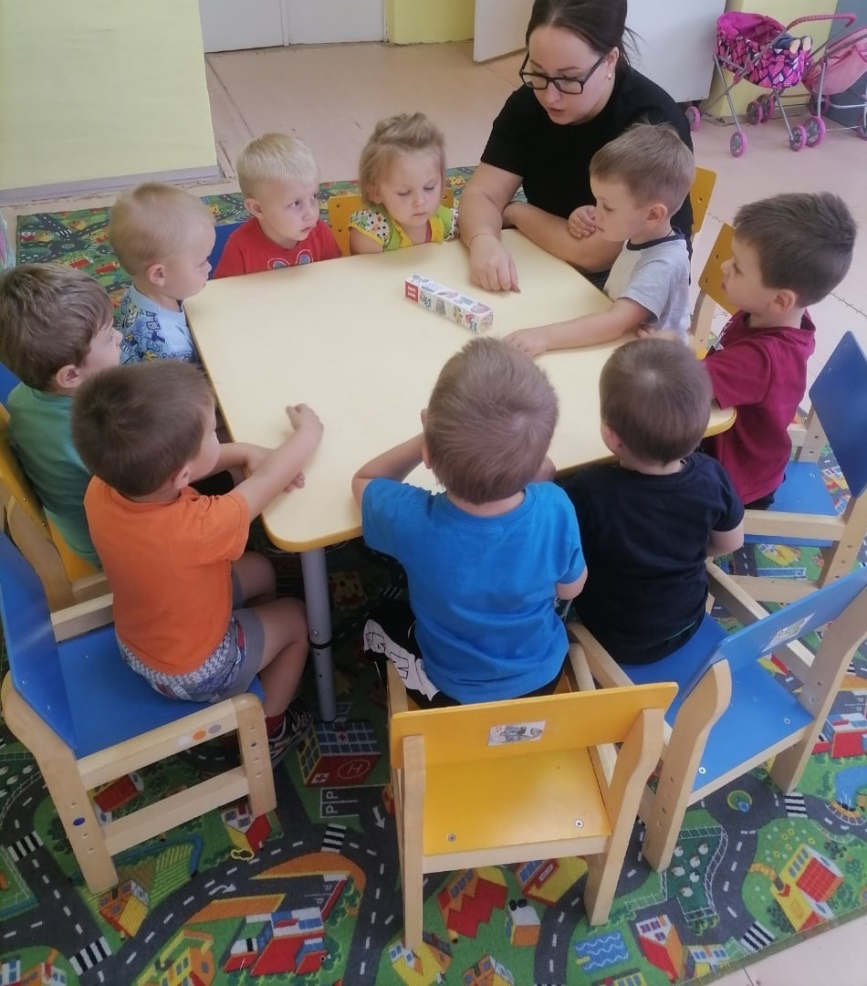 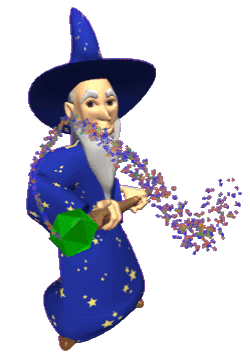 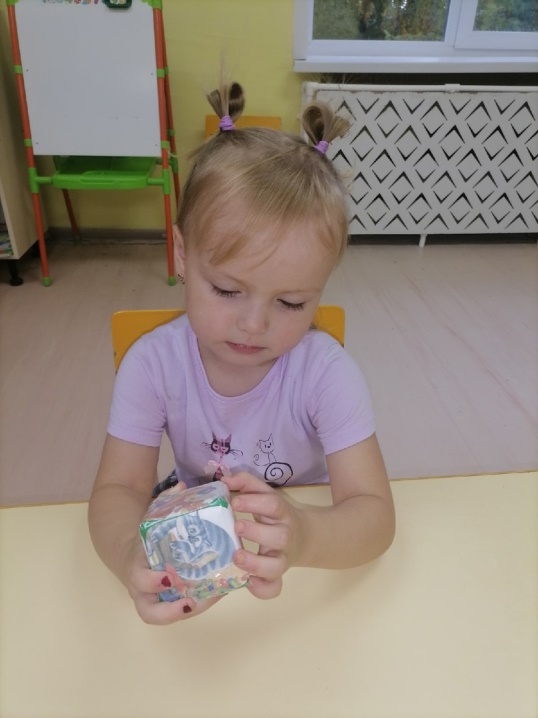 Какие возможности даёт сторителлинг:
-отличный способ разнообразить образовательную деятельность
-можно успешно использовать в проектной деятельности 
-объединяет взрослых и детей
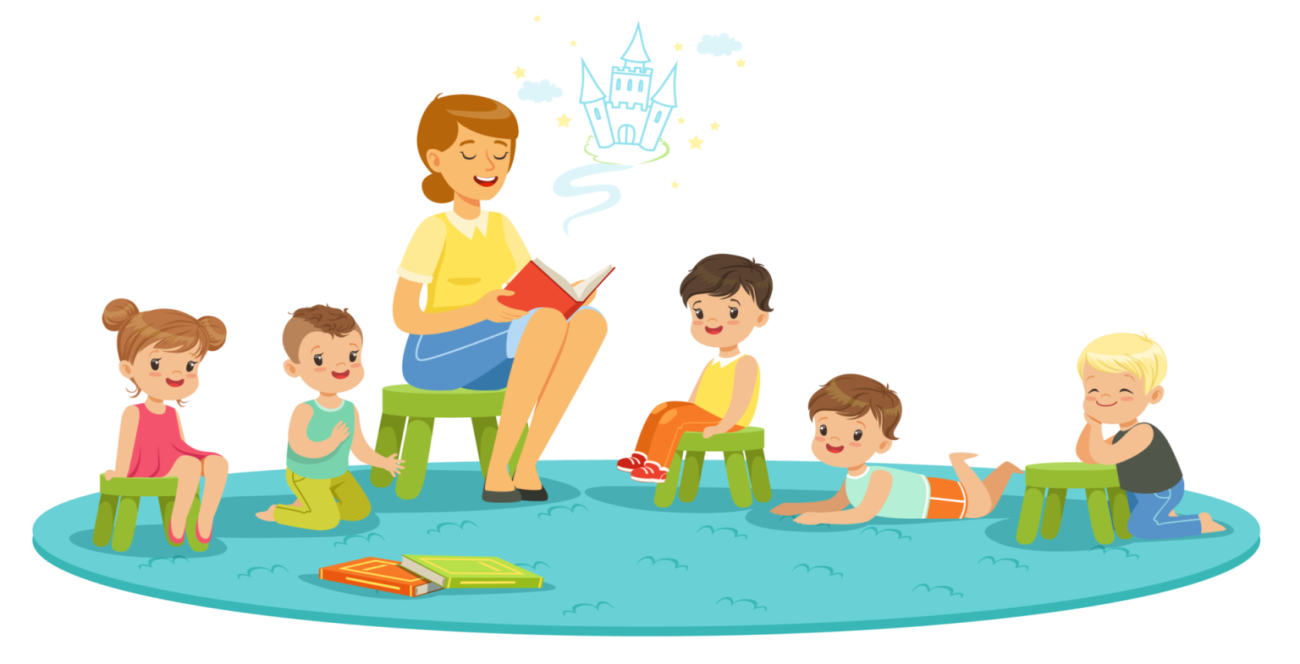 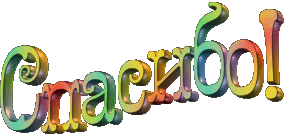